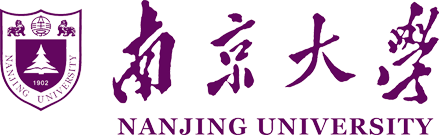 Fast Luminosity Monitor
Transient Simulation with Schottky Contact
Wang Yilun (Nanjing University)    Zhang Jialiang(Nanjing University)
Zhang Xiaoxu(Nanjing University)    Zhang Lei (Nanjing University)
Contents
Introduction
Geometry & Doping
I-V Characteristic Curve
Transient Simulation
Conclusion
Introduction
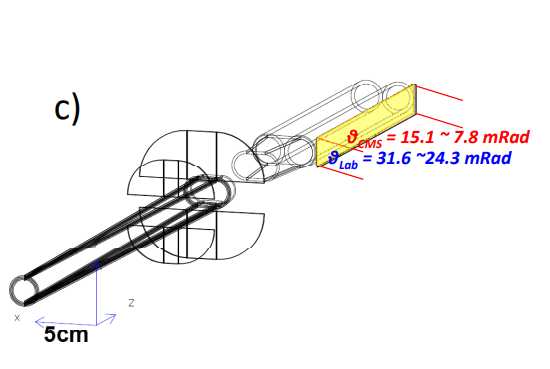 3
[Speaker Notes: 首先是介绍，在CEPC上，快速亮度探测器用于测量每个束团的亮度，为束流的校准提供信息。快速亮度探测器位于质心系下theta约为10毫弧度位置，探测小角度Bhabha散射粒子在铜束流管上产生的簇射。使用sCVD金刚石作为探测器的主要材料，其具有高载流子迁移率，和较宽的能隙，并具有很强的共价键，抗辐照能力较好]
Geometry
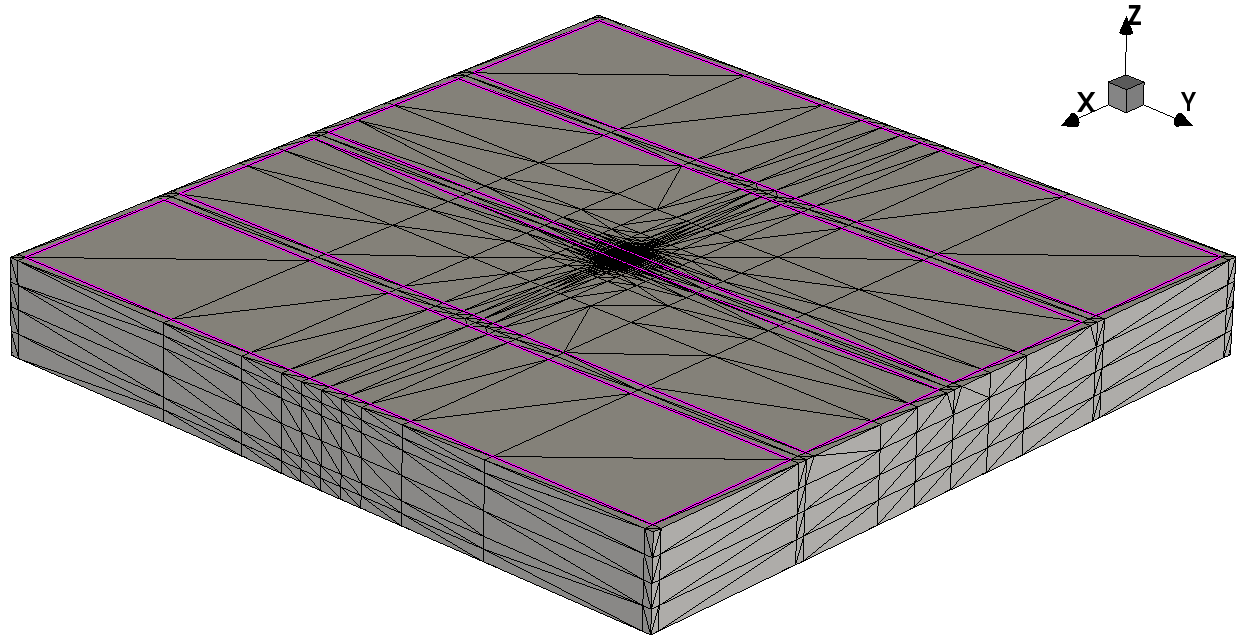 4
[Speaker Notes: 用于模拟粒子击中的模型尺寸是4000*4000*500微米，正面4个电极，每个是900*1900微米，背面一个电极，3900*3900微米。]
Geometry - Meshing
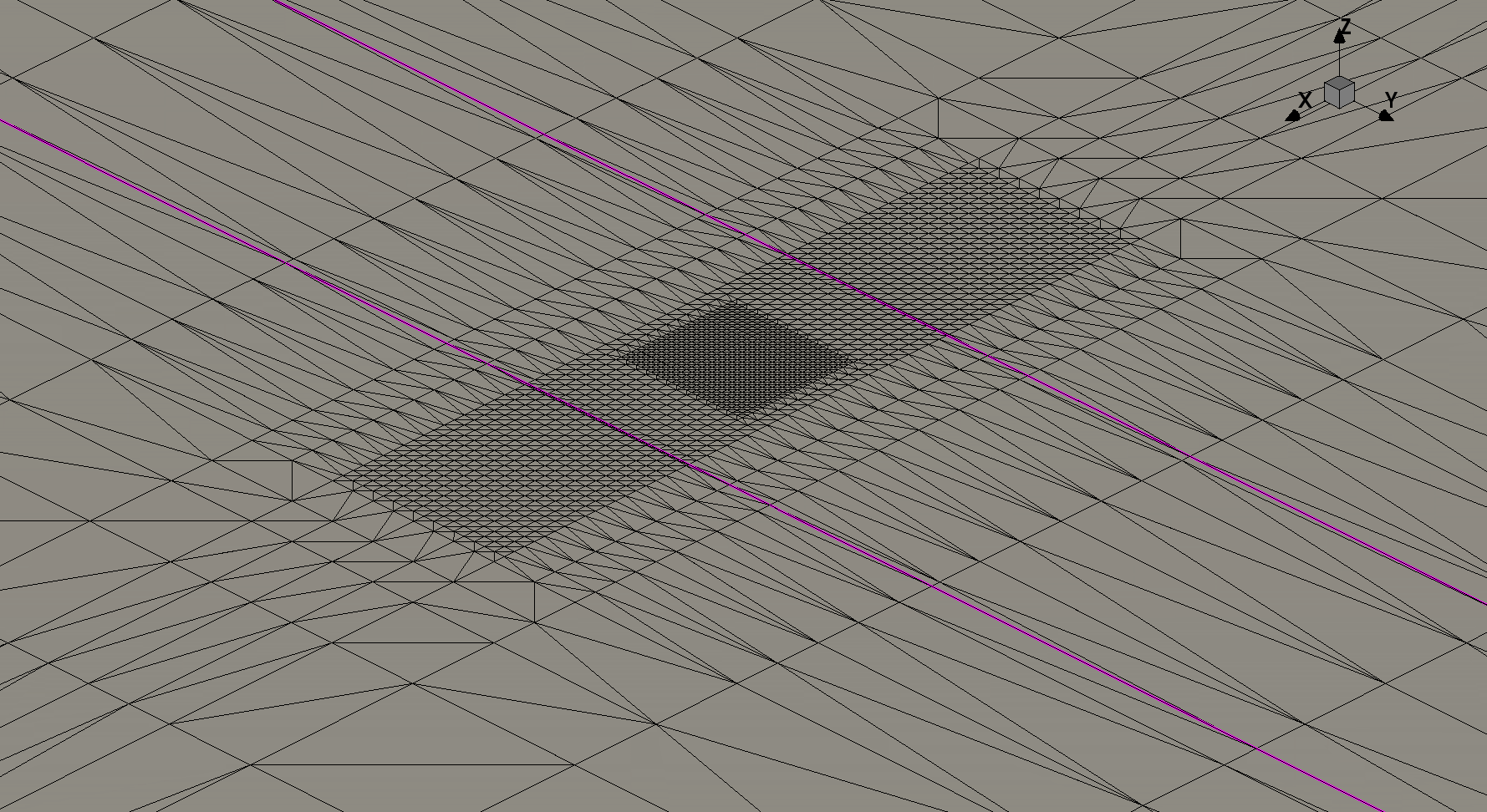 Region 2
Region 1
5
[Speaker Notes: 将网格设置在探测器中心区域，粒子击中的部分增大网格密度，较外围的区域1网格大小为2*2*2um到5*10*5um，靠近电极10um的区域为2*0.5*2~5*2*5um，区域2网格大小为1*1*1um到2*5*2um，靠近电极处减小为1*0.5*1~2*1*2um]
Doping
During CVD process, Boron and Nitrogen are common impurities
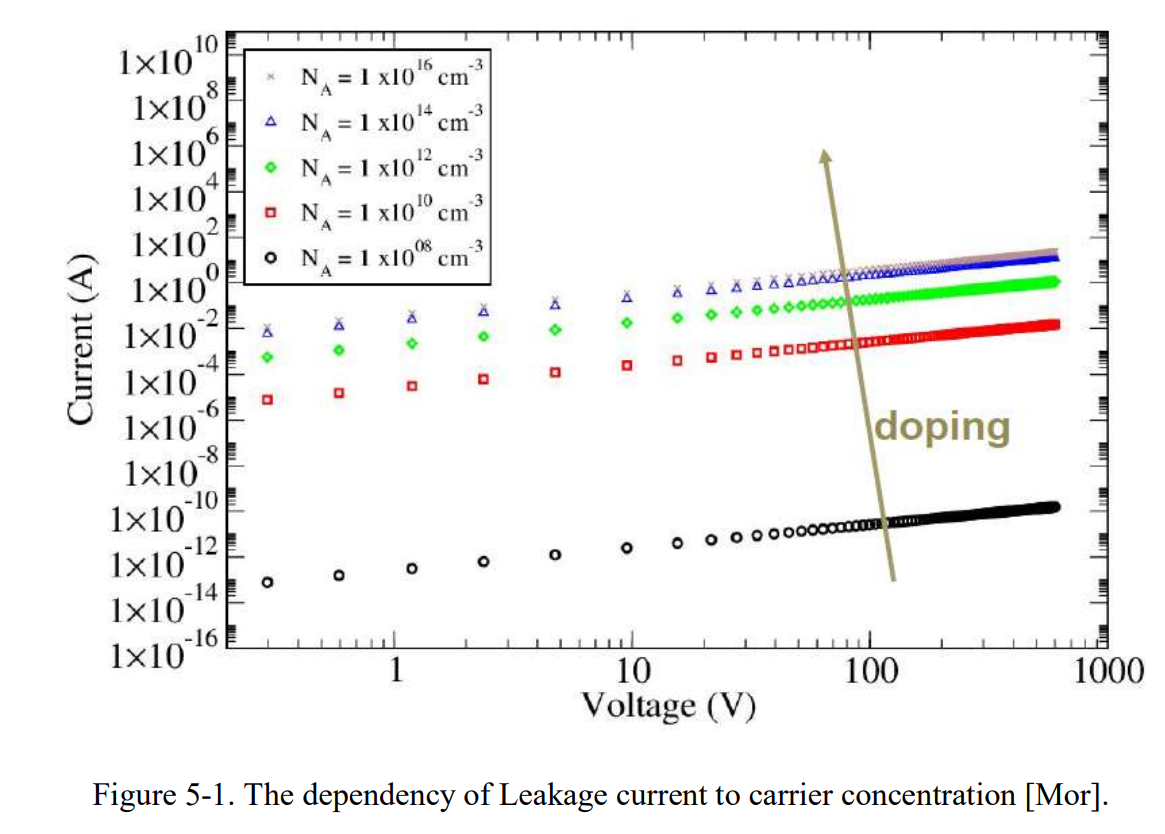 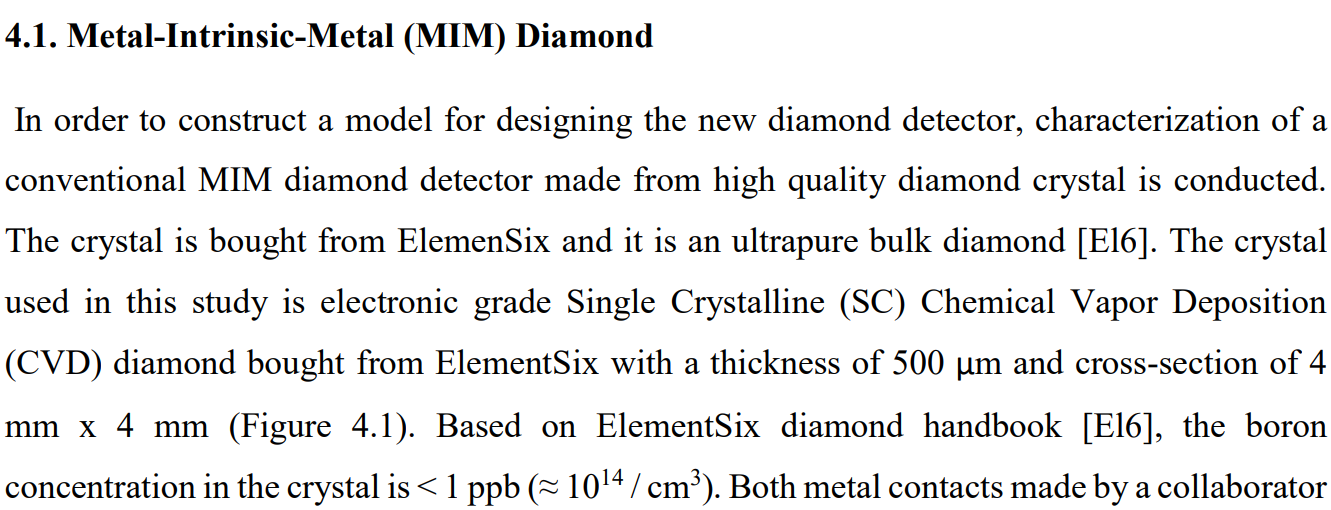 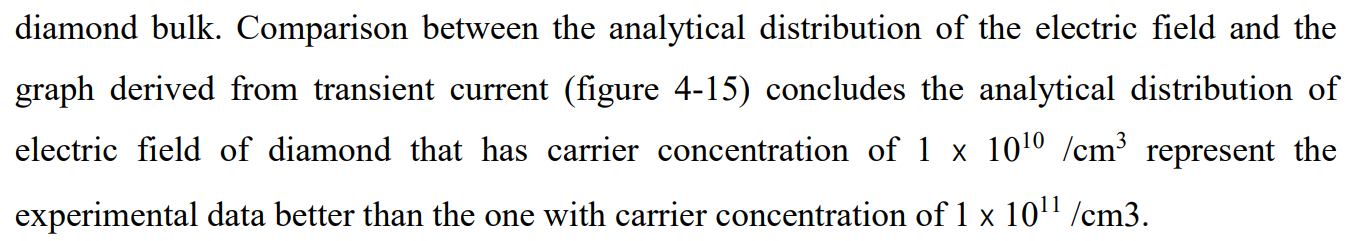 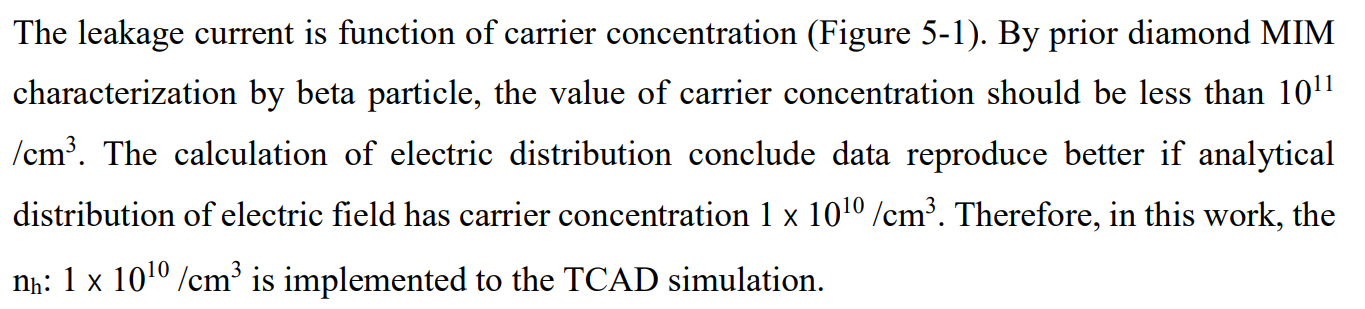 6
[Speaker Notes: 模拟的载流子浓度依旧暂取10的10次方每立方厘米]
Schottky Contact
Electrode {
	{ Name = "front.0" Voltage = 0 Schottky Barrier = 4.35}
	{ Name = "front.1" Voltage = 0 Schottky Barrier = 4.35}
	{ Name = "front.2" Voltage = 0 Schottky Barrier = 4.35}
	{ Name = "front.3" Voltage = 0 Schottky Barrier = 4.35}
	{ Name = "back" Voltage = 0 Schottky Barrier = 4.35}
}
7
I-V Characteristic Curve
8
I-V Characteristic Curve - Physics
Physics {
EffectiveIntrinsicDensity( OldSlotboom ) # doping bandgap narrowing effect
Mobility(
    -ConstantMobility			# do not use ConstantMobility model
    DopingDep
    HighFieldSaturation( Eparallel )
    Enormal				# mobility degradation at interfaces
)
Recombination(
    SRH( DopingDep )			# doping dependent Shorkley-Read-Hall recombination
    Avalanche
)
Temperature=298
Hydrodynamic
}
9
[Speaker Notes: 这是使用的物理模型，有掺杂禁带变窄模型，迁移率模型，迁移率模型中关闭固定迁移率模型，使用依赖掺杂浓度的迁移率模型，高场饱和模型，界面散射模型。然后是依赖掺杂浓度的SRH复合和雪崩击穿模型。]
I-V Characteristic Curve
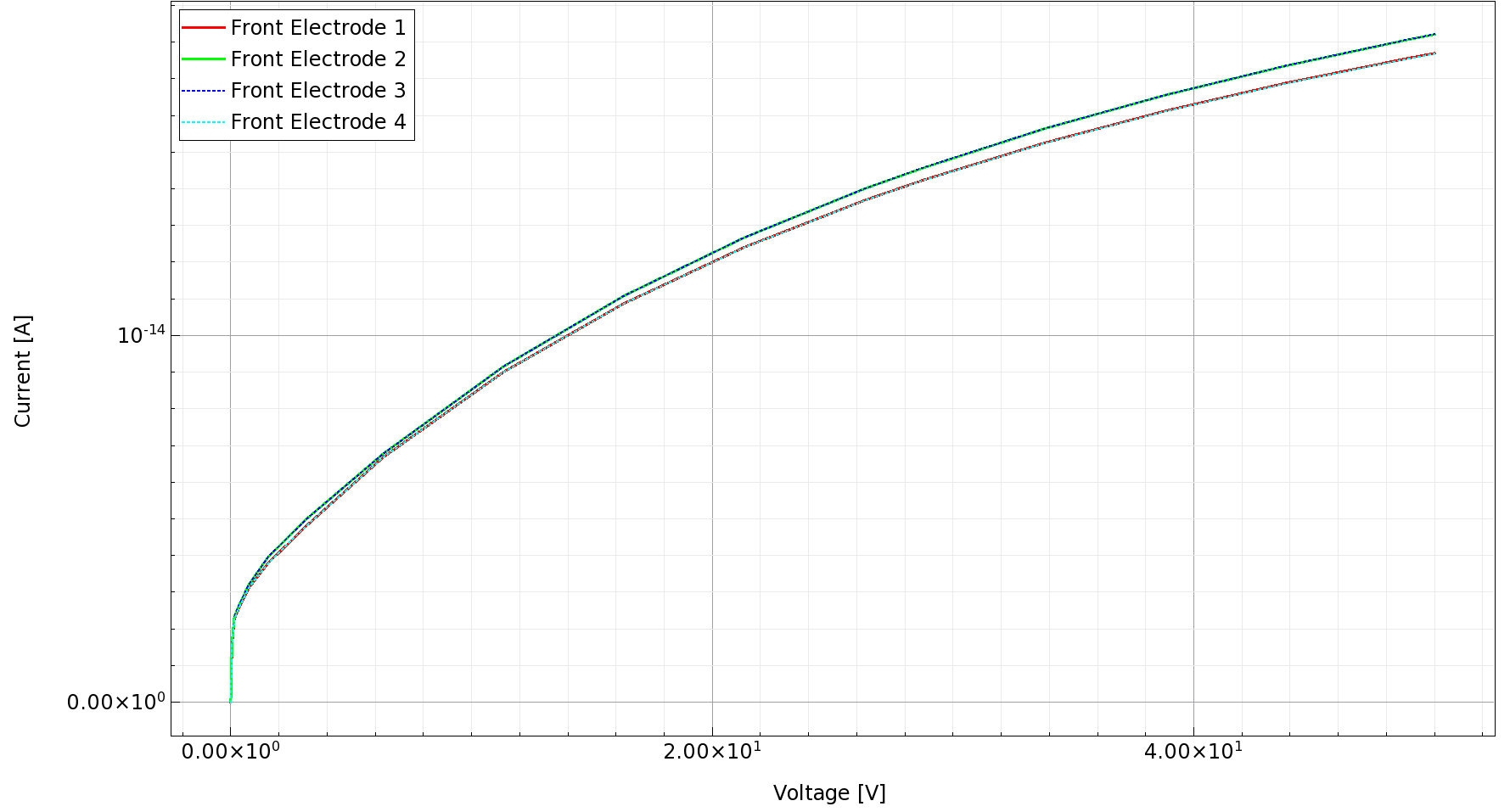 10
[Speaker Notes: 这是掺杂浓度为10的10次方每立方厘米时的IV曲线，接触改为肖特基接触后电流明显减小，在反面的电极电压为50V时，正面的电极每个暗电流约为 18 fA]
Transient Simulation
11
Transient Simulation - Physics
Physics {
EffectiveIntrinsicDensity( OldSlotboom )
Mobility(
    -ConstantMobility
    DopingDep
    HighFieldSaturation( Eparallel )
    Enormal
)
Recombination(
    SRH( DopingDep )
    Avalanche
)
HeavyIon(
    Direction	= (0,0,1)
    Location	= (0,0,-260)
    Time	= 1e-9
    Length	= 520
    Wt_hi	= 1
    LET_f	= 5.767e-6
    Gaussian
    PicoCoulomb
)
}
same as IV simulation
12
[Speaker Notes: 瞬态模拟的物理模型是在之前的稳态模拟的基础上增加了HeavyIon。将电离半径设置为1微米，能量转移为5.767*10的-6次方皮库伦每微米，粒子从底部正射入并穿过探测器。总电离电荷约为2.88 fC]
10 V
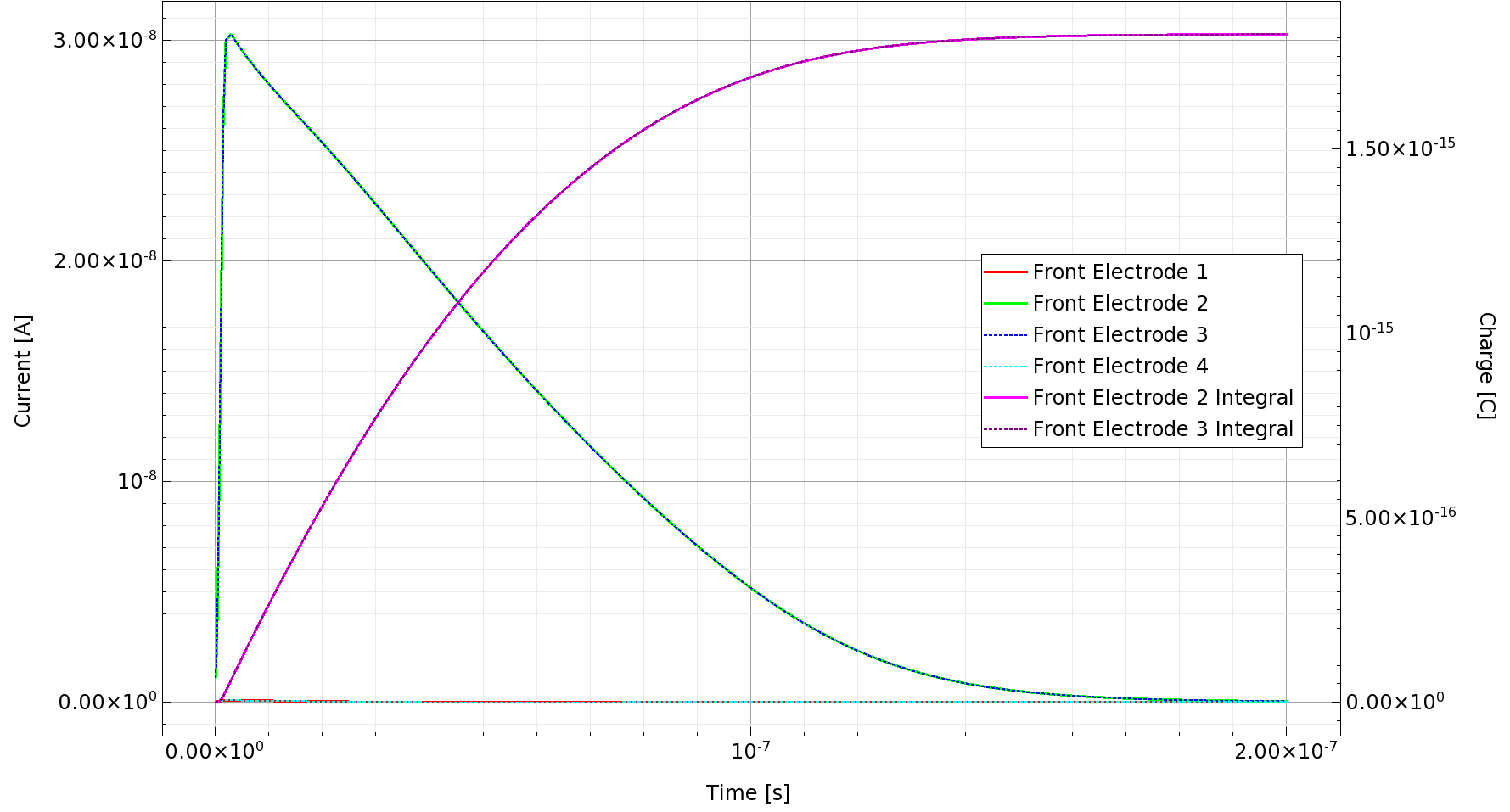 13
[Speaker Notes: 这是电压为10V时粒子击中的电流曲线，最下面两条几乎水平的线为靠边缘的两个电极，在左侧有峰值的曲线为中间两个电极，而一直上升后趋于平缓的是对中间两电极电流的积分，也就是收集到的电荷]
20 V
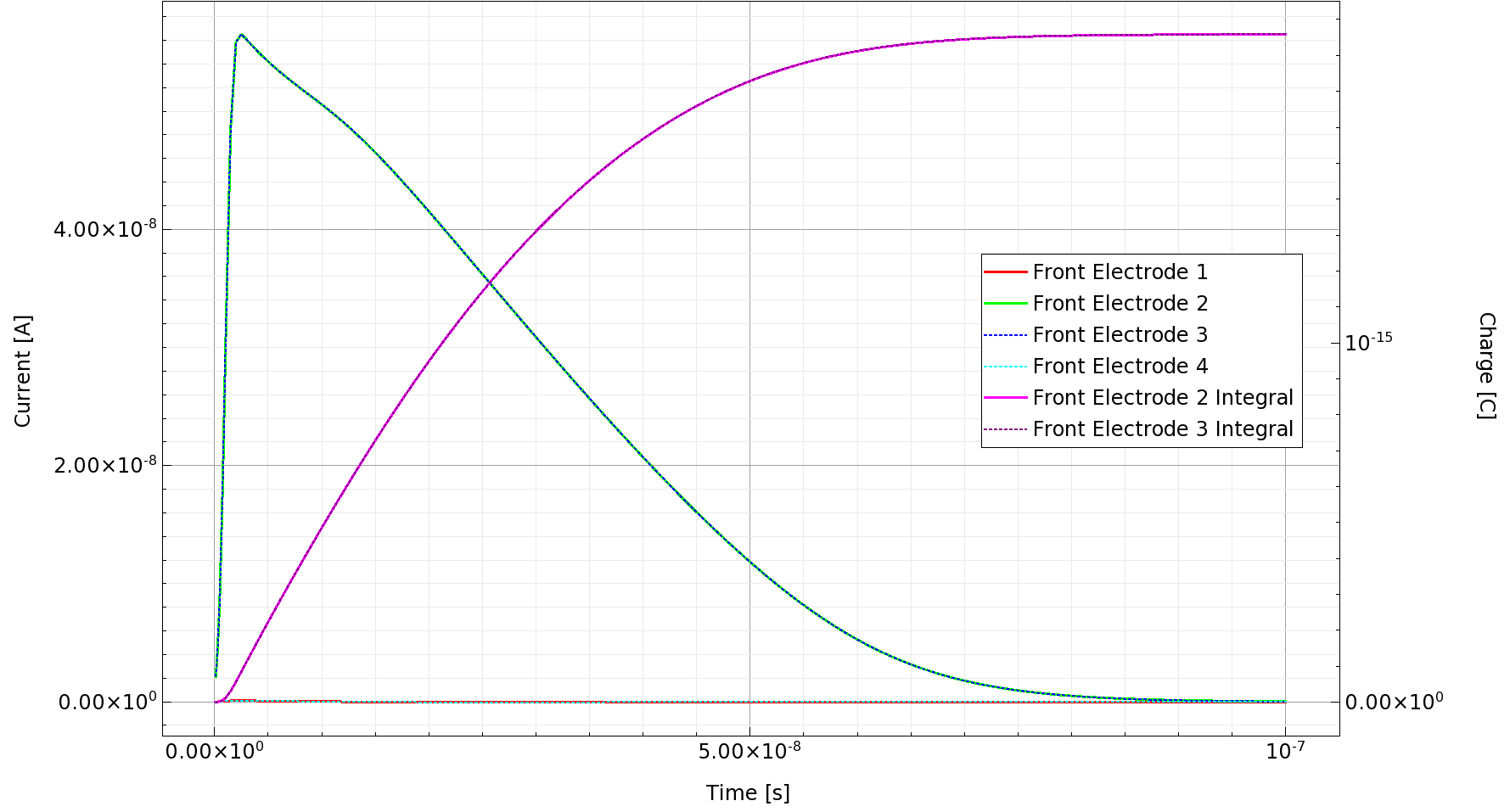 14
[Speaker Notes: 这是20V时的结果，由于信号时间变短，减小了模拟时间，从200ns改为100ns，之后的图为50ns]
30 V
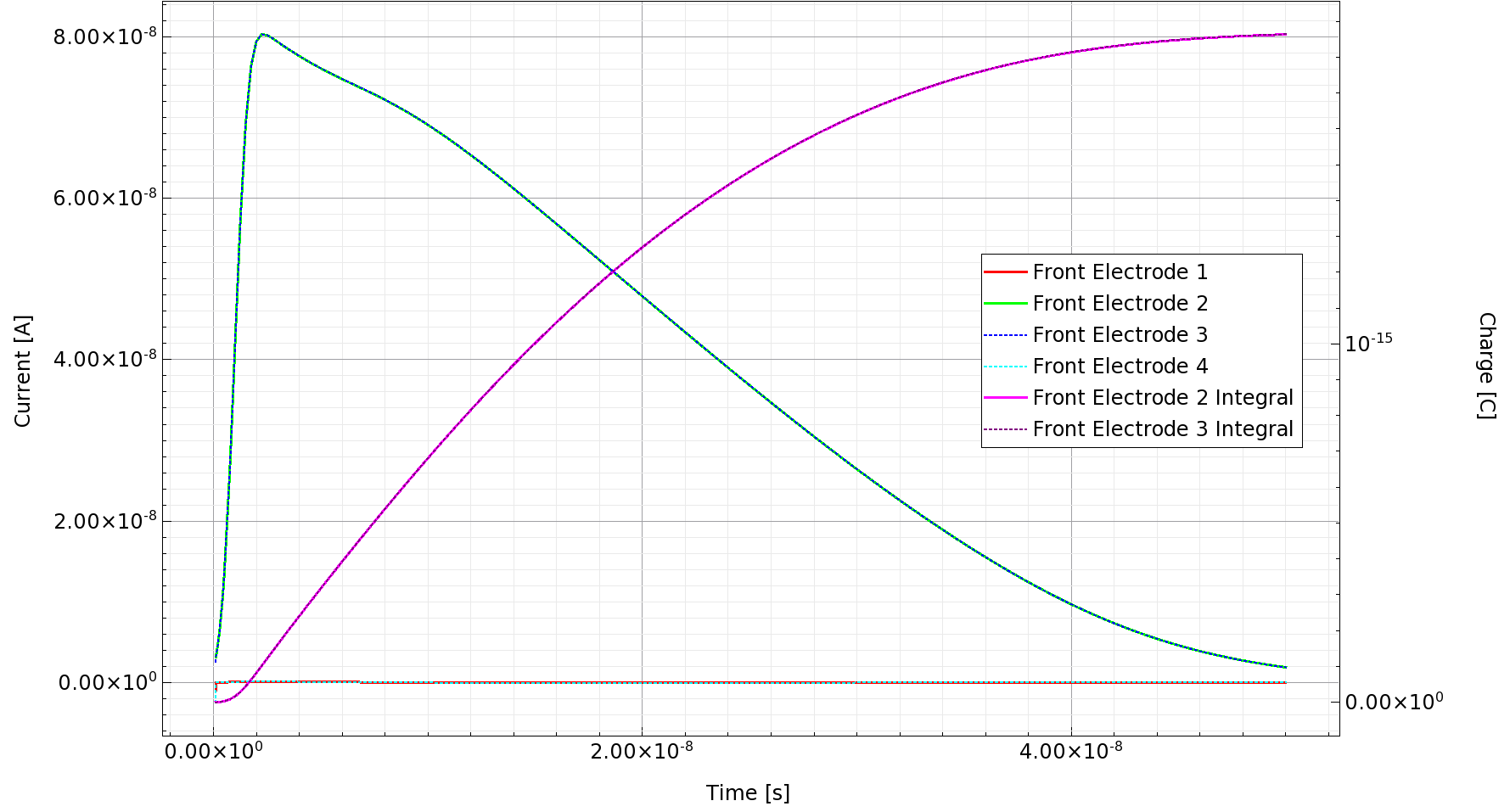 15
40 V
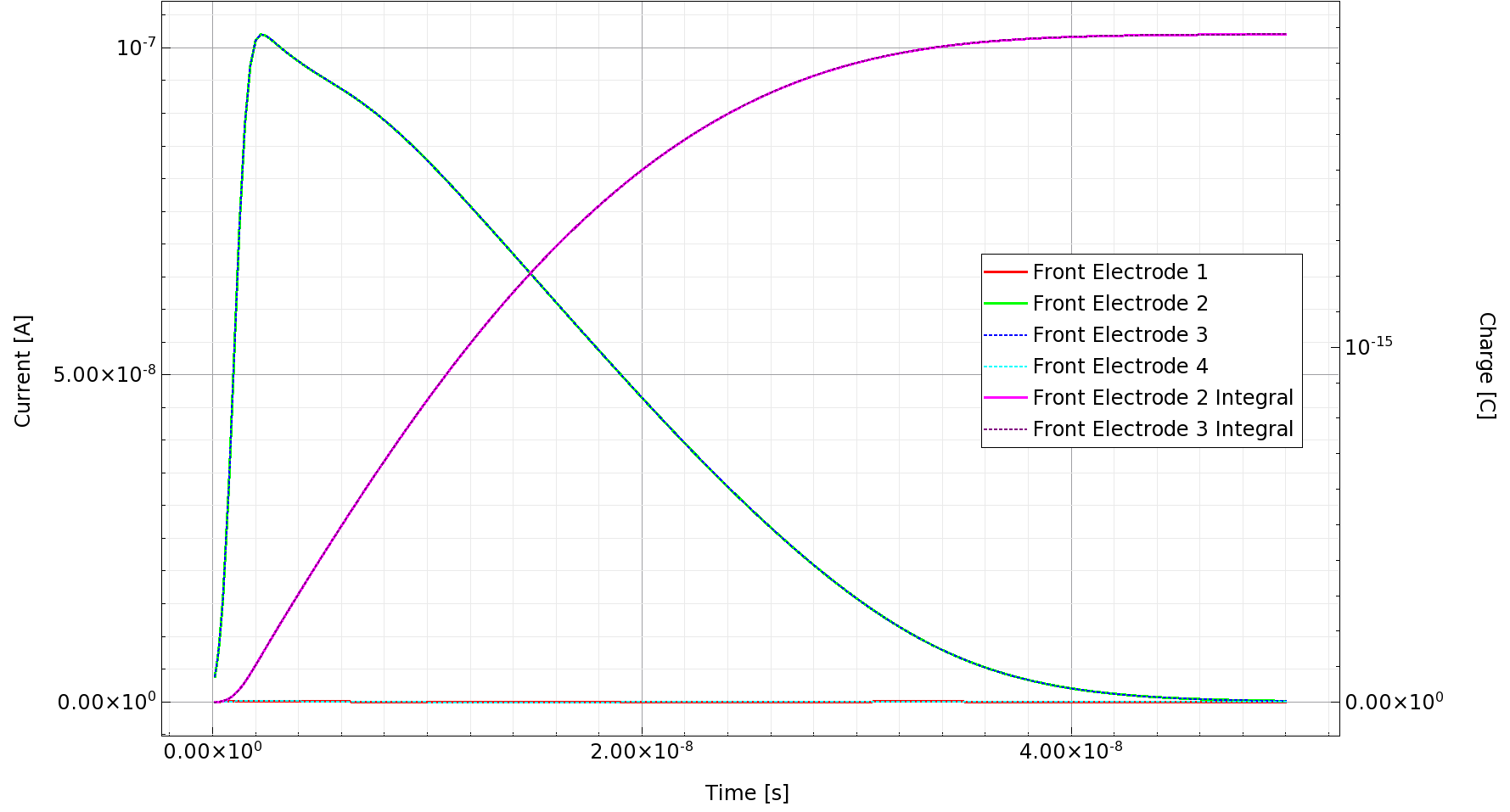 16
50 V
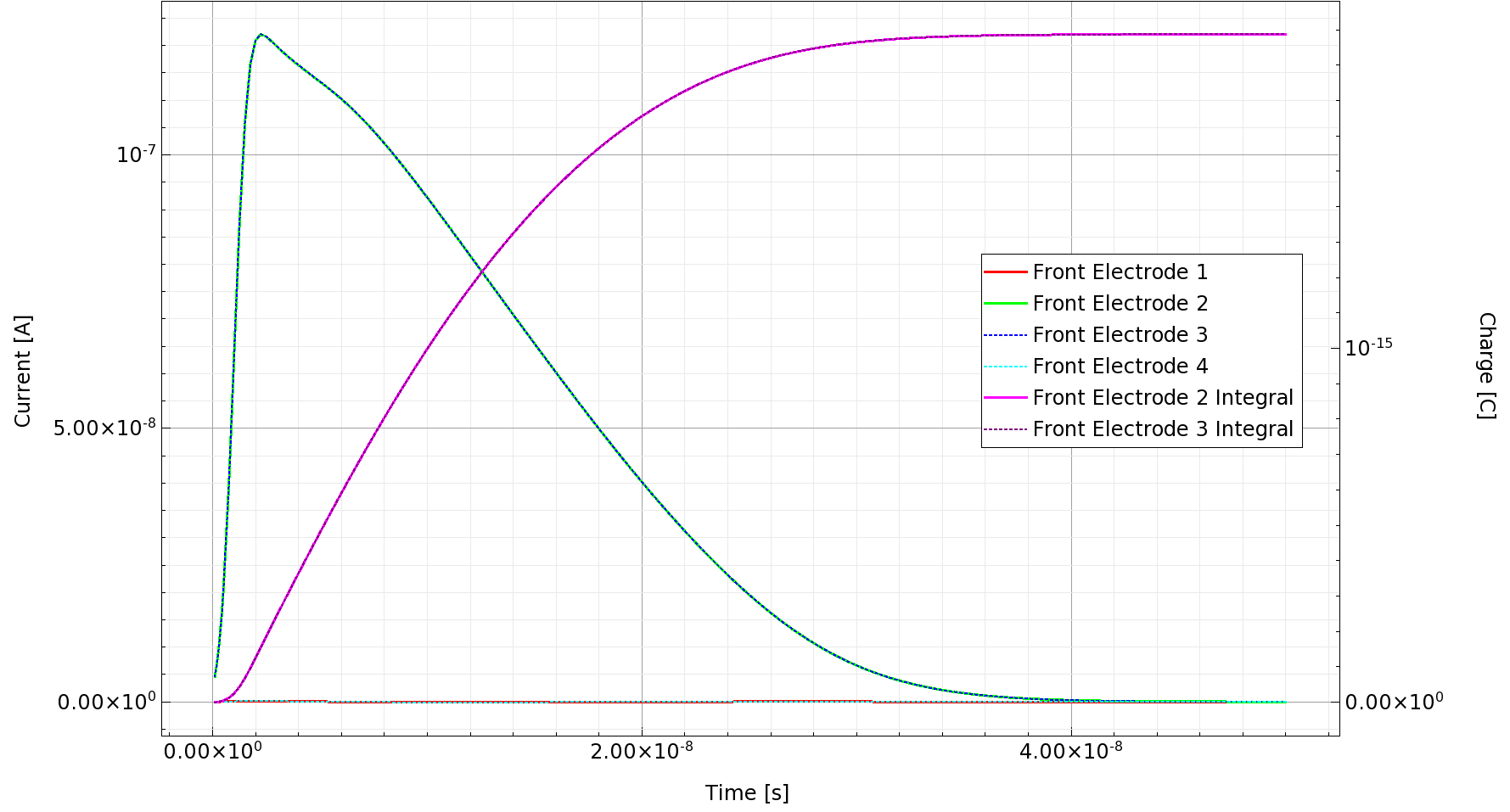 17
100 V
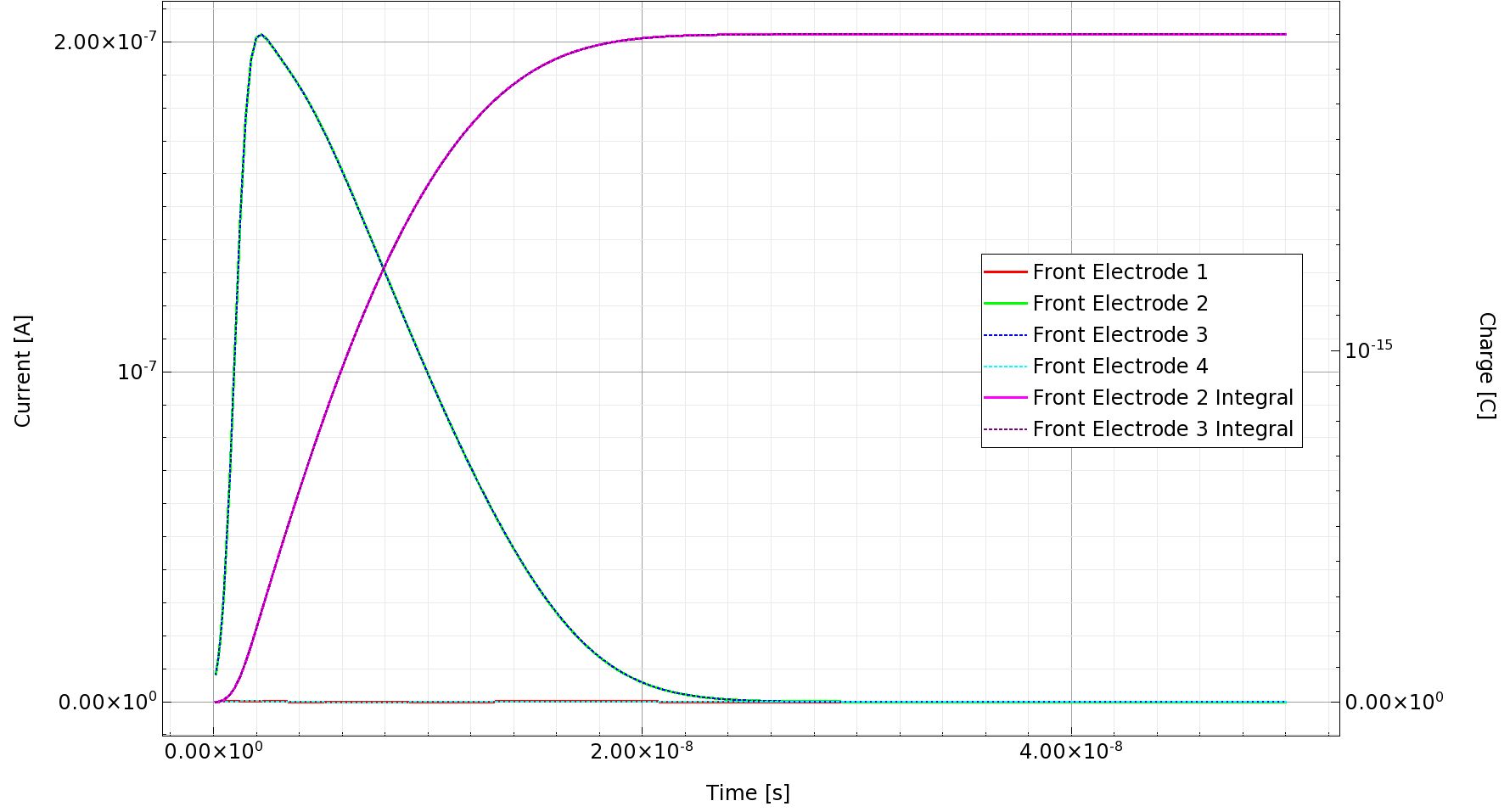 18
19
HeavyIon(
    Direction	= (0,0,1)
    Location	= (1,0,-260)
    Time	= 1e-9
    Length	= 520
    Wt_hi	= 1
    LET_f	= 5.767e-6
    Gaussian
    PicoCoulomb
)
20
10 V
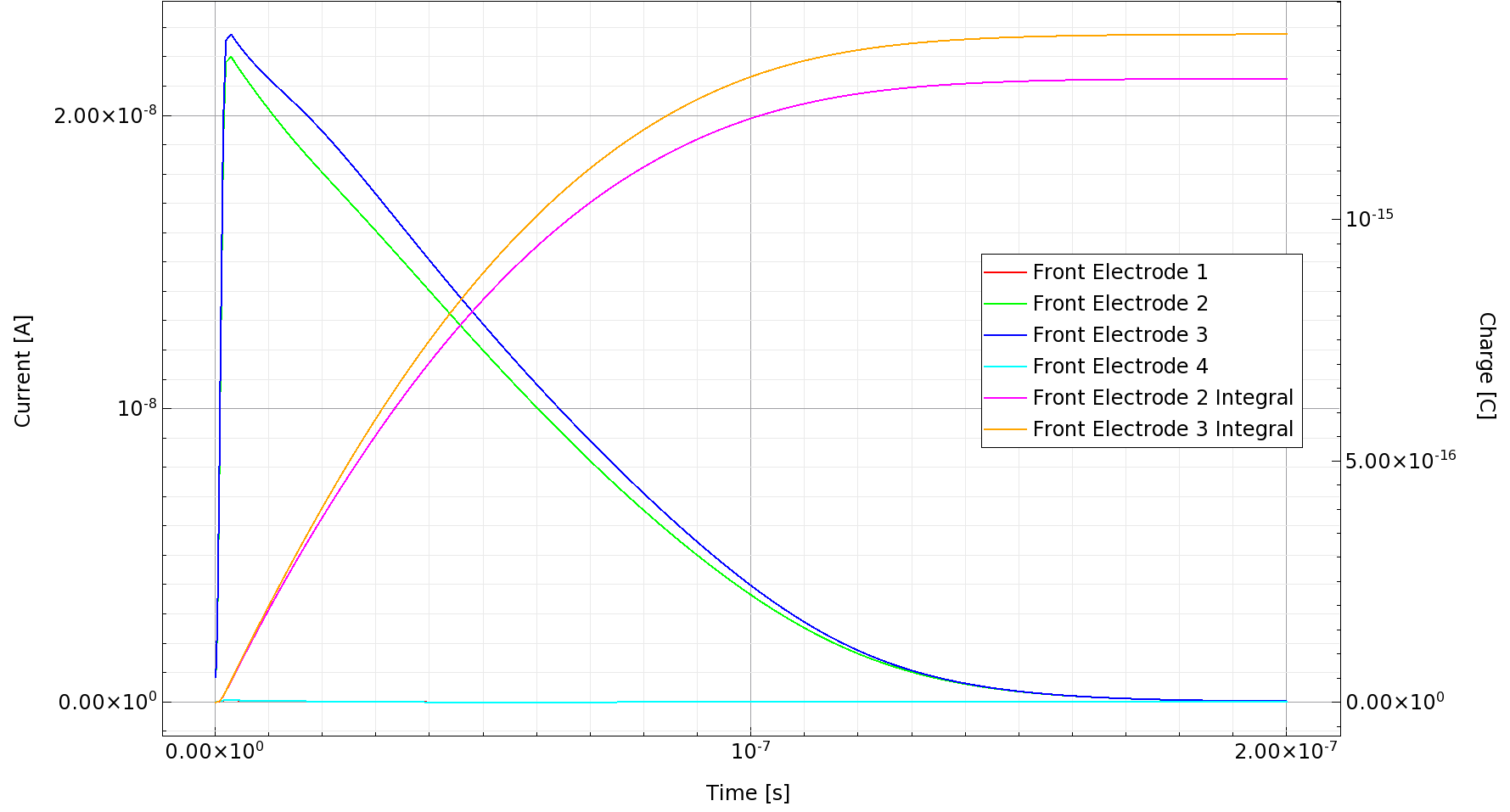 21
20 V
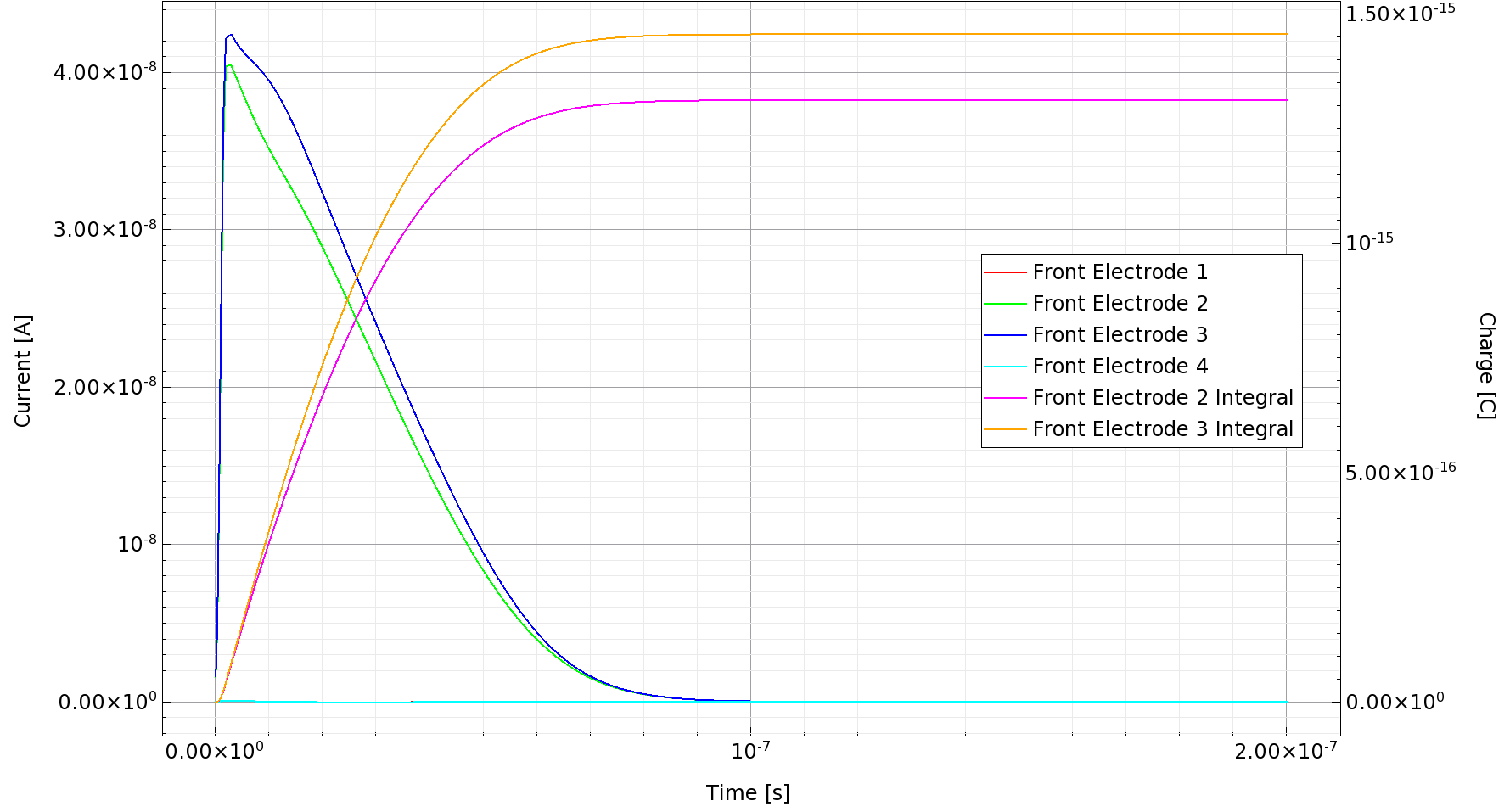 22
30 V
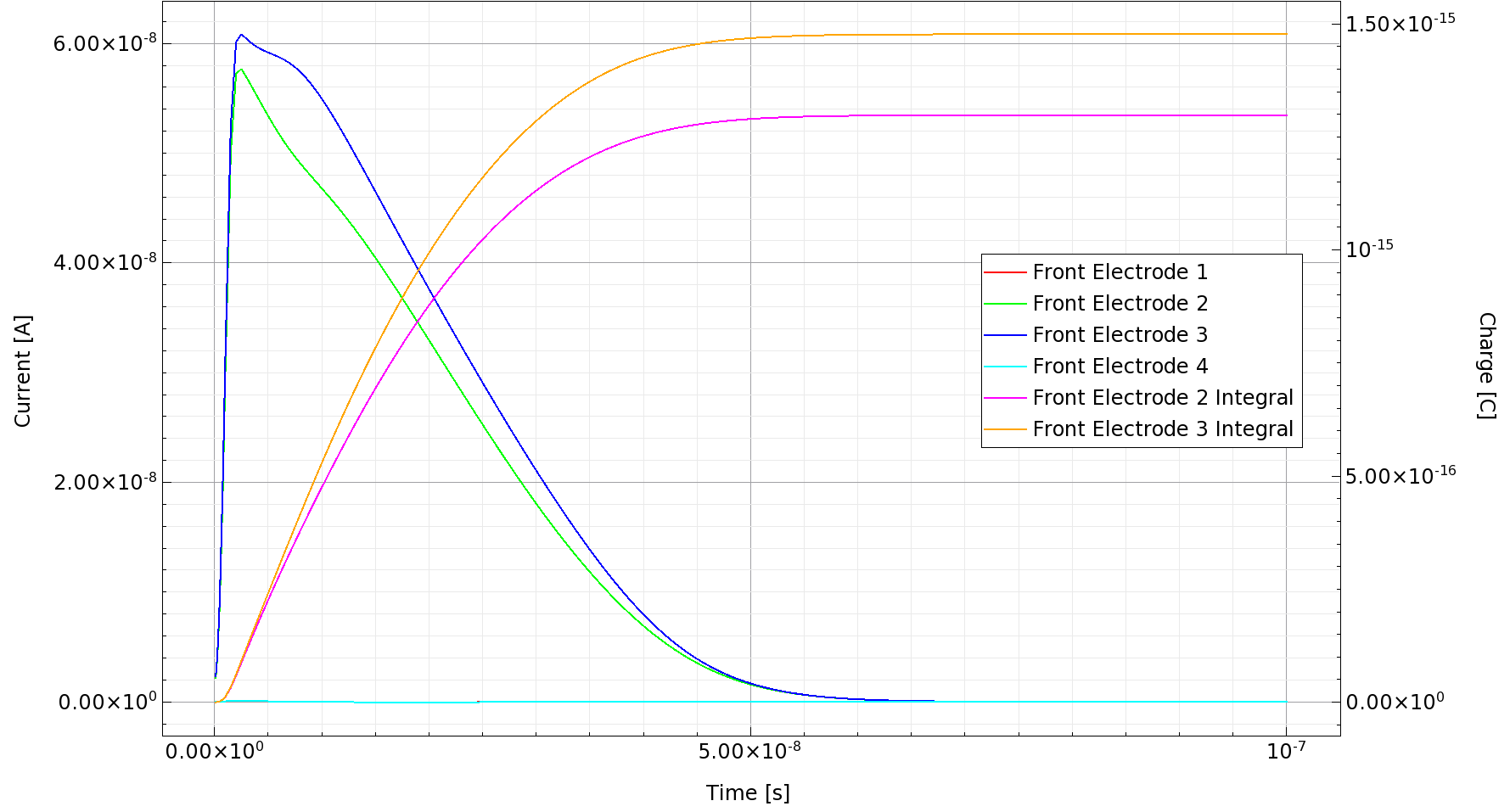 23
50 V
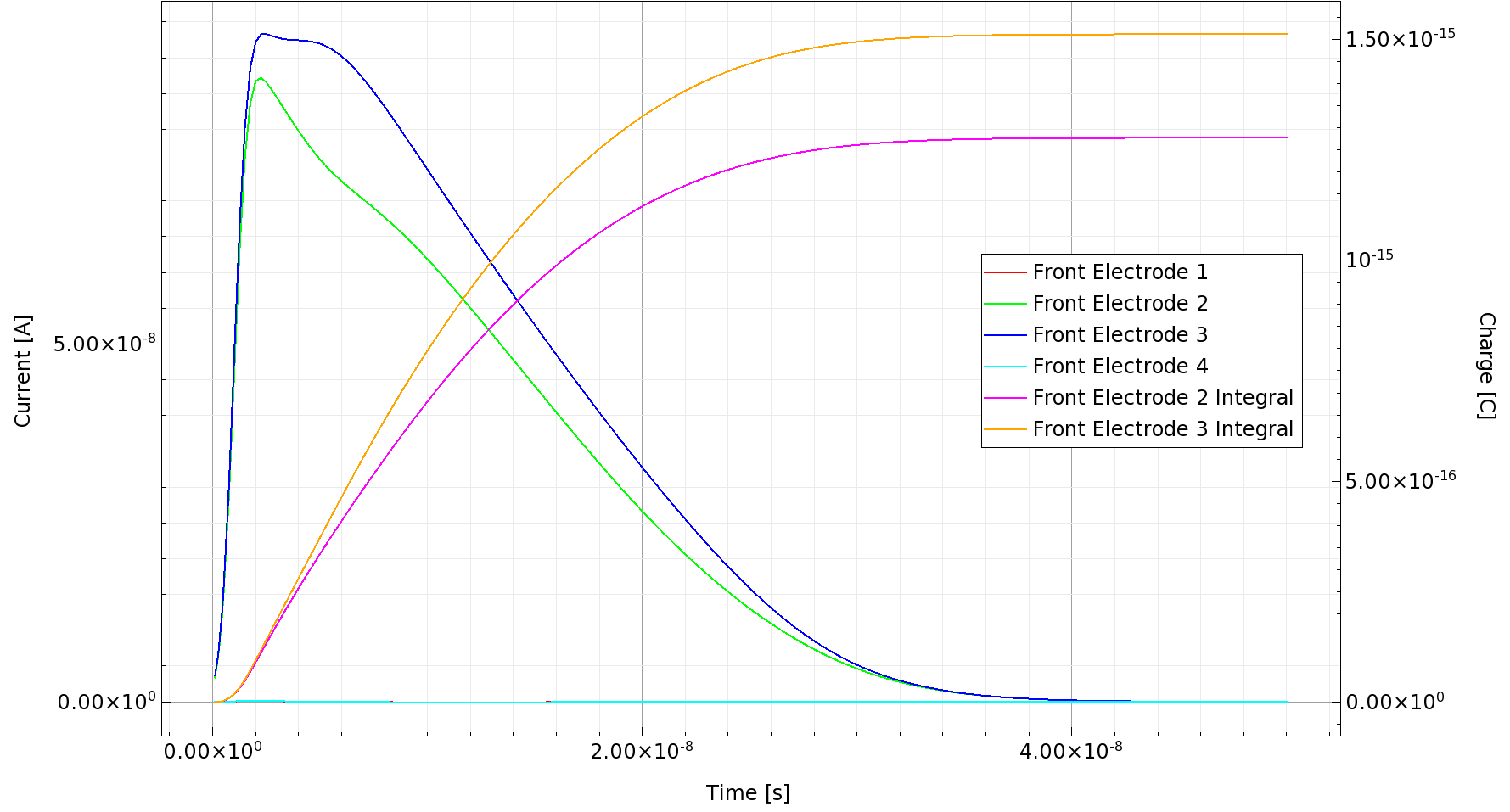 24
100 V
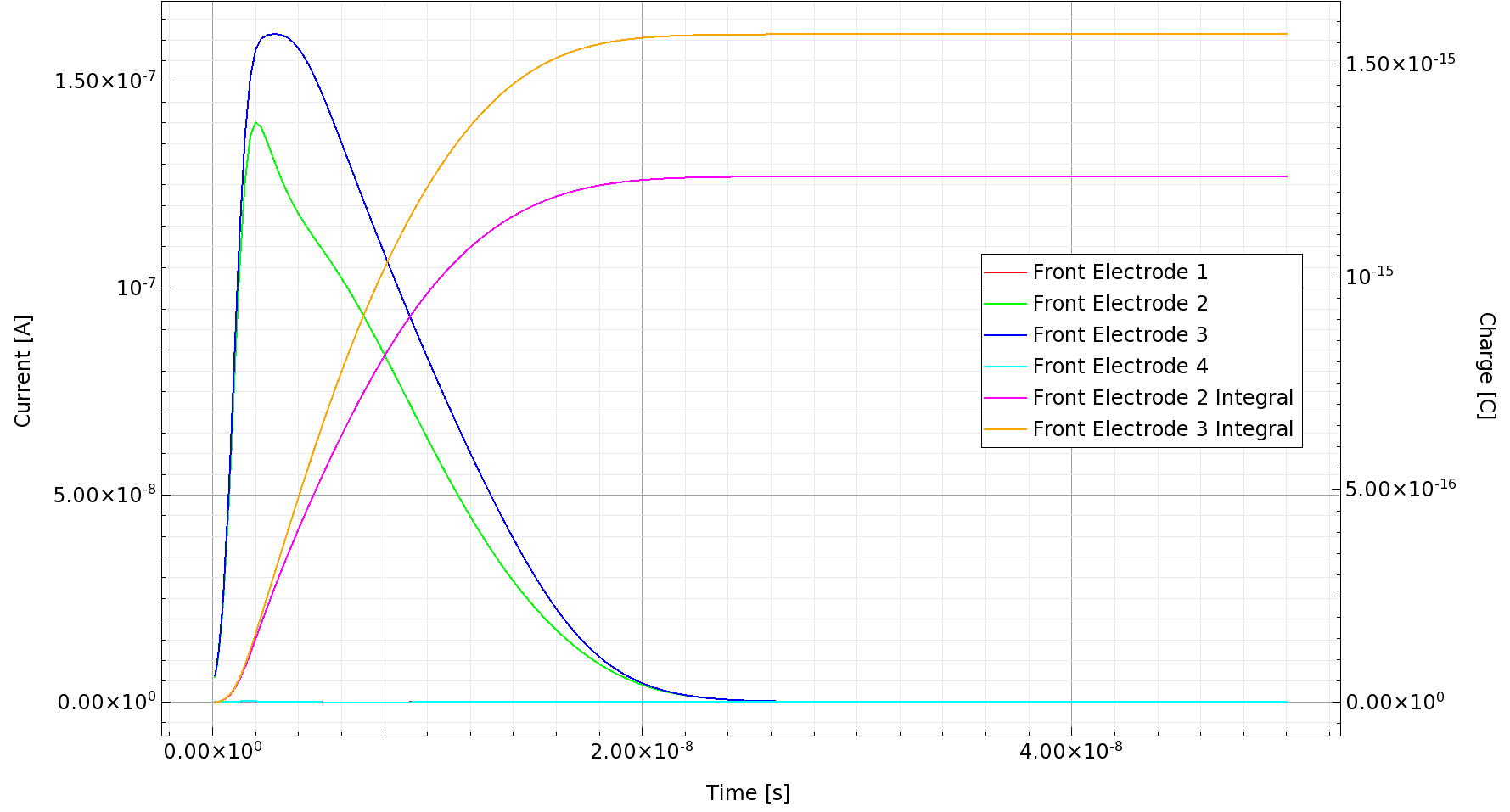 25
26
Conclusion
27
[Speaker Notes: 总结，快速亮度探测器以气相沉积金刚石为材料，因其具有高载流子迁移率，宽能带和高抗辐照能力。构建了用于粒子击中模拟探测器的几何结构，并加入了10的10次方的硼掺杂。绘制了金刚石探测器的IV特性曲线，比较了加入流体力学物理模型与否的效果。对粒子击中进行了瞬态模拟，绘制了信号的曲线。电压越大，峰值电流越大，信号持续时间越短，电荷也略微增加。收集到的电荷比电子击中电离的多约25%]